Domino’s Pizza: Project Report
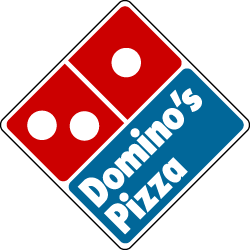 RaeAnn El-Asha
Mulhum Zayd Najjar
James Ortega
Ahmed Al-Kadri
The Company: Domino’s
Type: Public
Traded as NYSE: DPZ
Industry: Restaurants
Founded: Ypsilanti, Michigan on June 10, 1960
Headquarters: Domino Farms Office Park
Ann Arbor Charter Township, Michigan, United States
Key people: 
Tom Monaghan, Founder
J. Patrick Doyle, CEO
More information…
Products:
Pizza
Pasta
chicken wings
submarine sandwiches
Wraps
desserts
Revenue: Increase $1.425 billion USD
Employees: 145,000
Current Strategy: Product
Product: Mainly known for Pizza
Sandwiches
Wraps
Desserts
Wings
Pasta
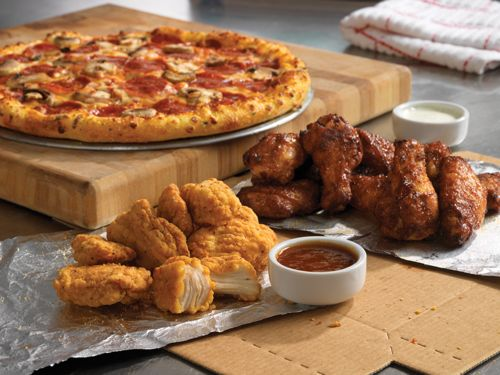 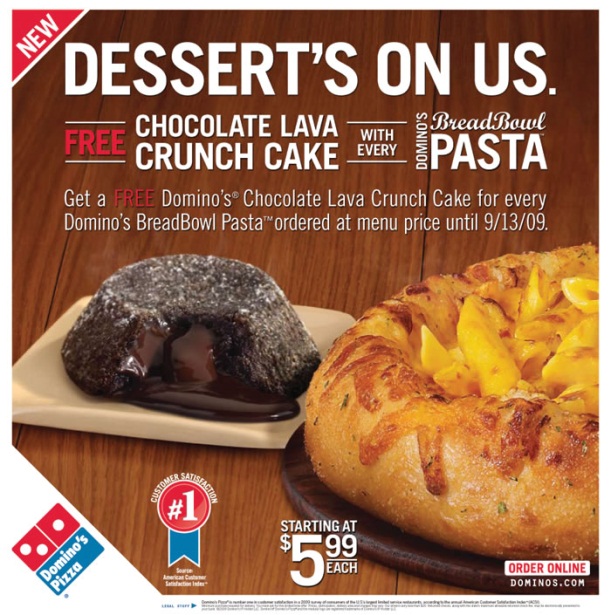 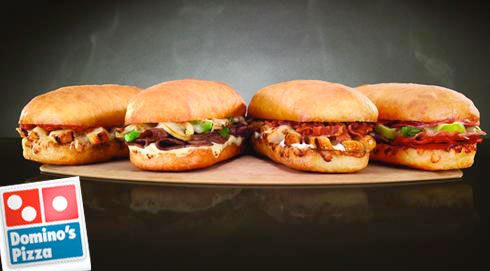 Current Strategy: Place
Place: In Domino’s Carryout Restaurants and Online
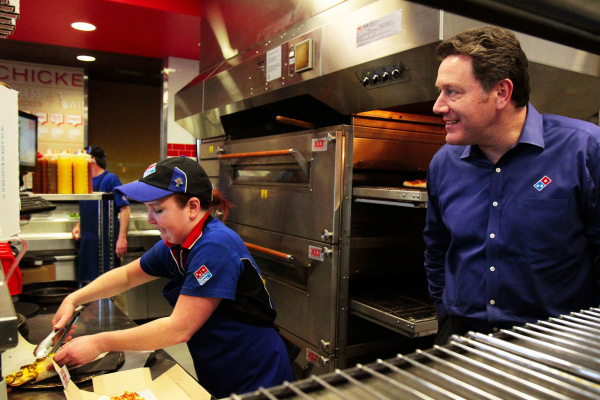 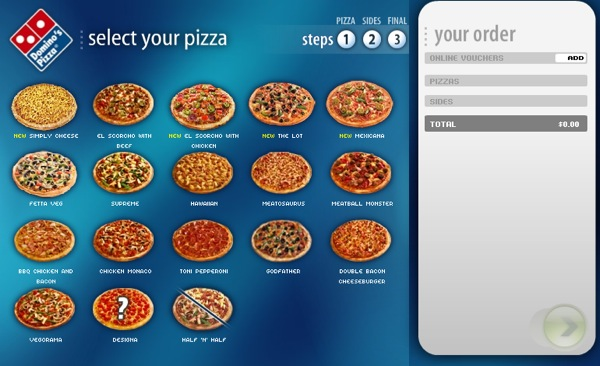 Current Strategy: Pricing
Price: Range from $5 to $20 for a single pizza (Depending on size and # of toppings)
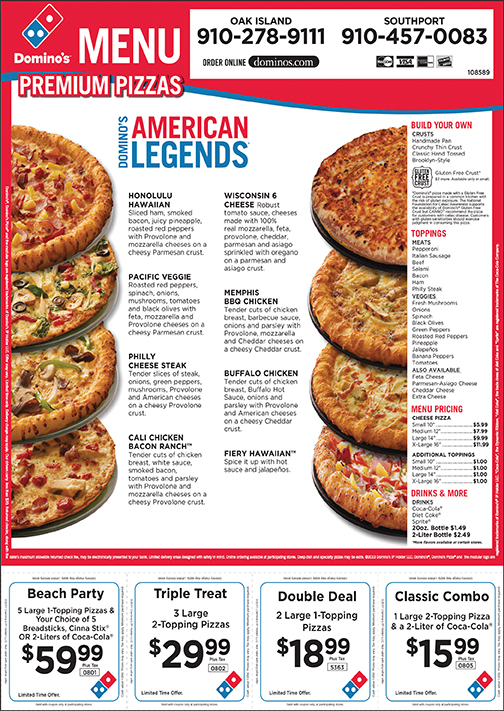 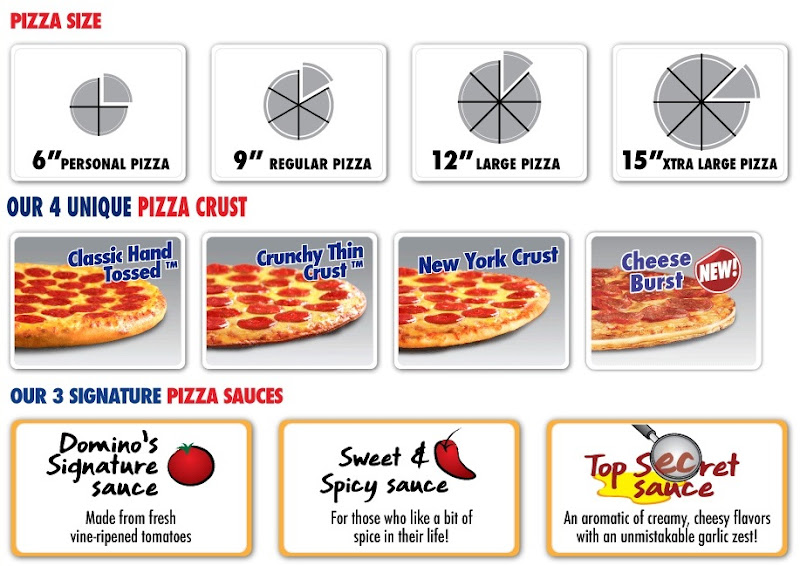 Current Strategy: Promotion
Promotion: Online Deals, TV commercials, coupons/advertisements in the paper
30 minute guarantee
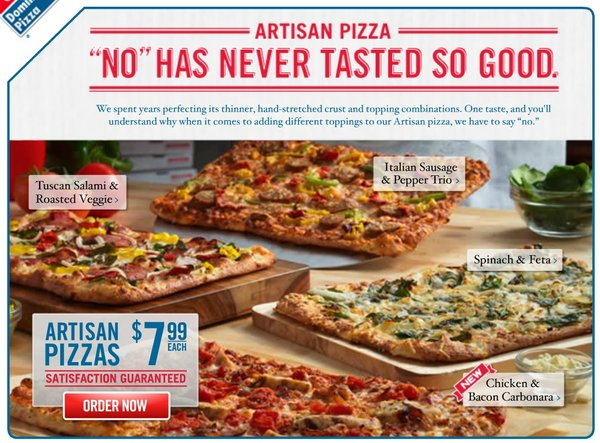 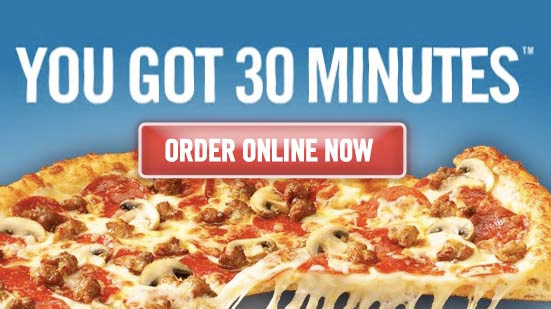 Marketing Environment: Company
Diversity Mission Statement
Domino's Pizza is committed to an inclusive culture which values the contributions of our customers, team members, suppliers, and neighbors.
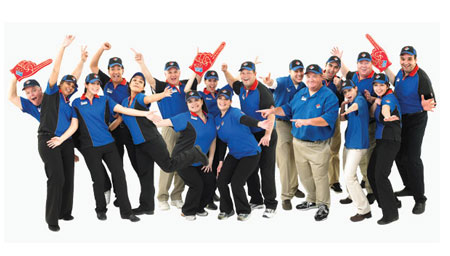 Marketing Environment: Company
Corporation: headquartered in Ann Arbor Charter Township, MI
One Brand
Putting People First
Demanding Integrity
Striving for Customer Loyalty
Delivering with Smart Hustle and Positive Energy
Winning by Improving Results Every day
Marketing Environment: Customer
Customer Solution: takes feedback from the customer’s in order to improve the products 
Cost: stays competitive with the other pizza delivery companies
Convenience: makes sure that the customer gets there pizza efficiently and is satisfied
Communication: find and improve on ways to get messages across to the customer
Marketing Environment: Customer
Target Audience: 
Businesses that need food for meetings
Families: dinner night
College Students: quick, easy, and on the go
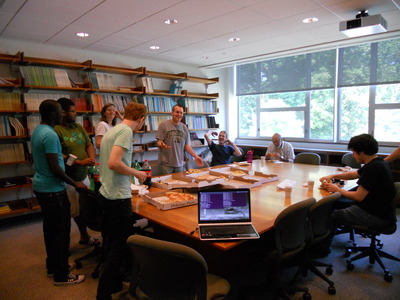 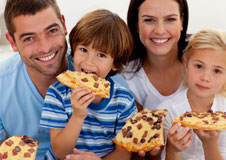 Marketing Environment: Competition
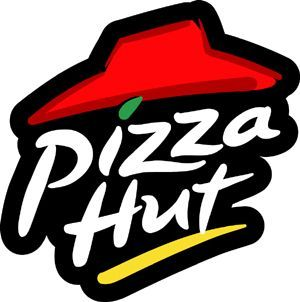 Competitors
Pizza Hut
Papa John’s 
Little Caesars
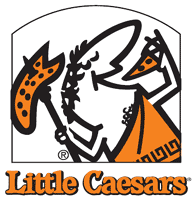 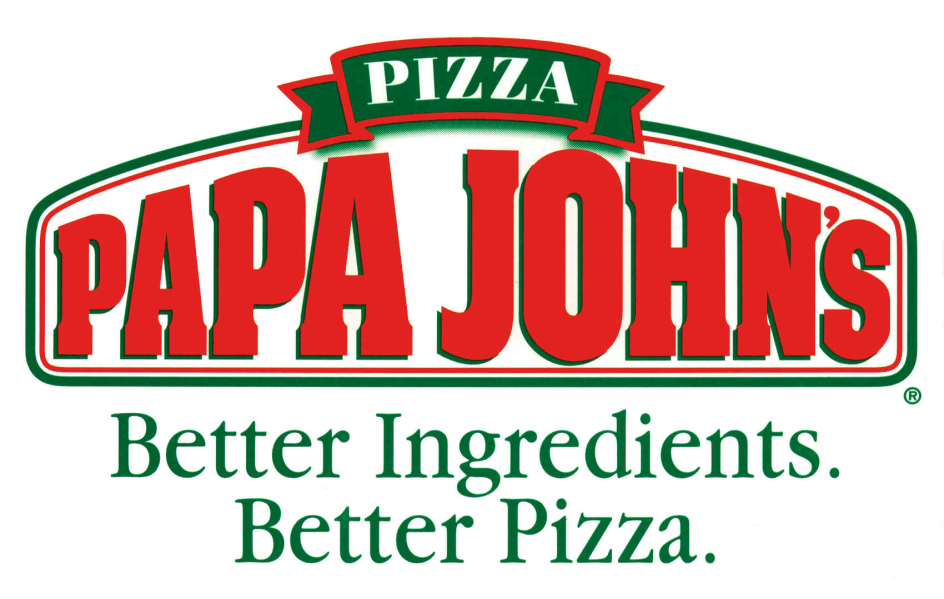 SWOT Analysis
Strengths: FASTER AND MORE EFFICIENT
Developed better manufacturing methods
Able to remain unscathed by competition
Thinking “outside the pizza box” to formulate success
Leader of innovation in the pizza industry
Created value proposition beyond the product
SWOT Analysis
Weaknesses: 30 minute guarantee has its flaws
Began with a lawsuit when a driver hit a woman
Compromised the idea of helping the community
Customer satisfaction dropped
SWOT Analysis
Opportunities: 
Cultural-specific product mix
Seemingly limitless
8000 stores and international markets
Chance to enter into a market that is going to open the doors to new customers and inspire customer loyalty and satisfaction
SWOT Analysis
Threats:
Bad customer experiences
Negative social media posts/blogs
Reasons for New Product!!!
Domino’s needs something new to step out from competitor spotlight
Customer objectives and goals have changed
Healthier lifestyles are becoming more important to Americans
Healthier options= Healthier lives
Things to Consider…
Pizza is rated #7 in the top 10 most unhealthy comfort foods
Pizza is ranked #5 in the top 10 most favorite foods eaten by Americans
Domino’s Pizza is rated #12 in most popular fast food restaurants in America
Why Dominos?
Dominos has the most unhealthy thin crust there is Domino’s (Brooklyn Style ExtravaganZZa Feast) and the most unhealthy cheese pizza calories per gram.
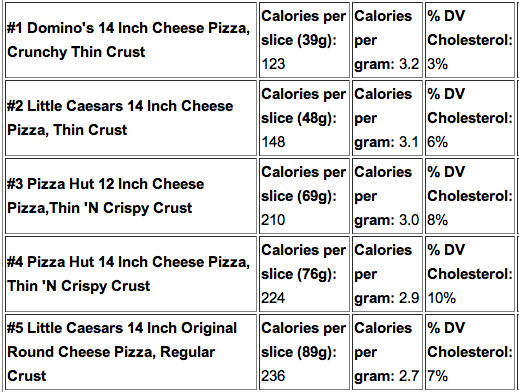 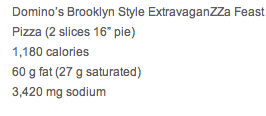 Solution-Dominos HP
Create a New, Healthier Pizza

Introducing: The all new Dominos HP!!
Describing the new pizzas
The healthy pizzas need to be whole wheat crust.
They should only be available in thin crust (no hand tossed or deep dish...)
Any meats such as ground beef should be lean (less fat)
Cheese should be made with skim milk and cheddar should be used more than mozzarella because it has less fat
Describing the new pizzas (cont.)
One can order an unlimited number of veggies on their pizza for no extra charge (even though this may add calories we are trying to be healthier in general and not be bent on cutting calories). All veggies will be organic.
Sauce will be made from organic tomatoes.
Price point for the new pizzas
The profit margin on pizzas is already high so Dominos does not need to substantially increase their prices in order to make a profit.
Instead customers will be charged a sort of upgrade charge on a per pizza basis to make the pizza healthy
Small (10") will be an upcharge of $1.00
Medium (12") will be an upcharge of $1.50
Large (14”) will be an upcharge of $2.00
X-Large (16") will be an upcharge of $2.50
New Marketing Strategy
Target Audience: Americans who want to eat healthier
Point: you don’t have to sacrifice your comfort foods/taste to live a healthier life
Families, mothers, healthy college students
Get the word out!!!
TV Commercials
Online Ordering: Make it healthy section!!!
Send out coupons to try the new Domino’s HP
Carryout/Call in: “Do you want to upgrade to Domino’s HP?”
Sources
http://www.healthaliciousness.com/articles/pizza-lowest-calories-cholesterol.php
http://health.yahoo.net/experts/eatthis/7-worst-pizzas-america
http://www.businessinsider.com/the-most-popular-fast-food-restaurants-in-america-2012-7/12-dominos-pizza-4
http://www.medicaldaily.com/healthy-pizza-scientists-nutritionally-balance-americas-favorite-food-261705